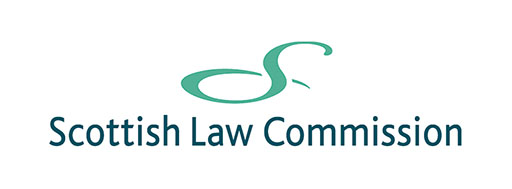 Discussion Paper on Tenement law: compulsory owners’ associations
Professor Frankie McCarthy
frankie.mccarthy@scotlawcom.gov.uk
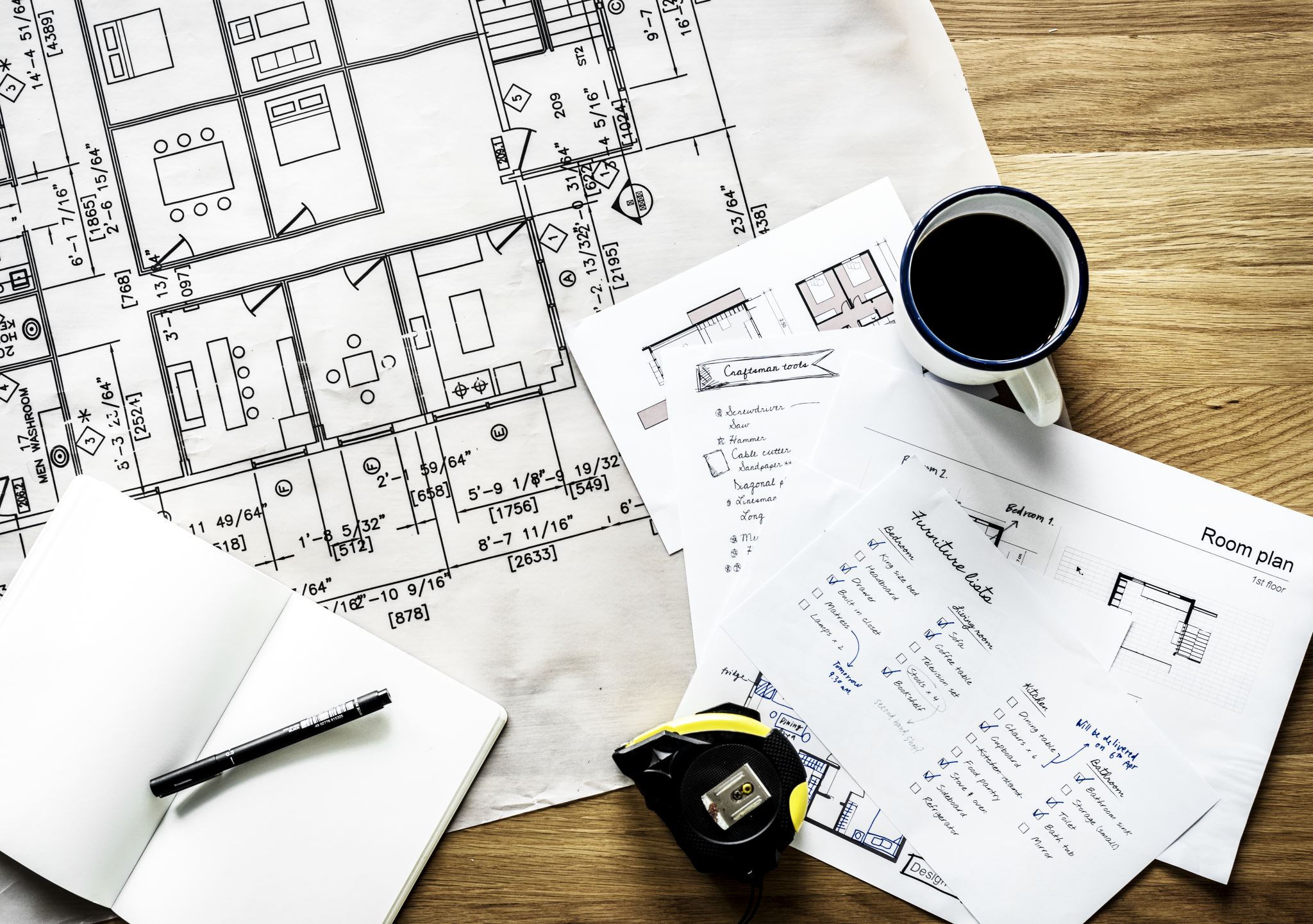 Why this project?
Declining condition of tenement stock
Scottish Parliament Working Group on Tenement Maintenance
Owners’ associations
Legal personality
Owners as members
Annual budget and service charge
Manager
SLC project: how to implement?
Consultation open until 1st August 2024
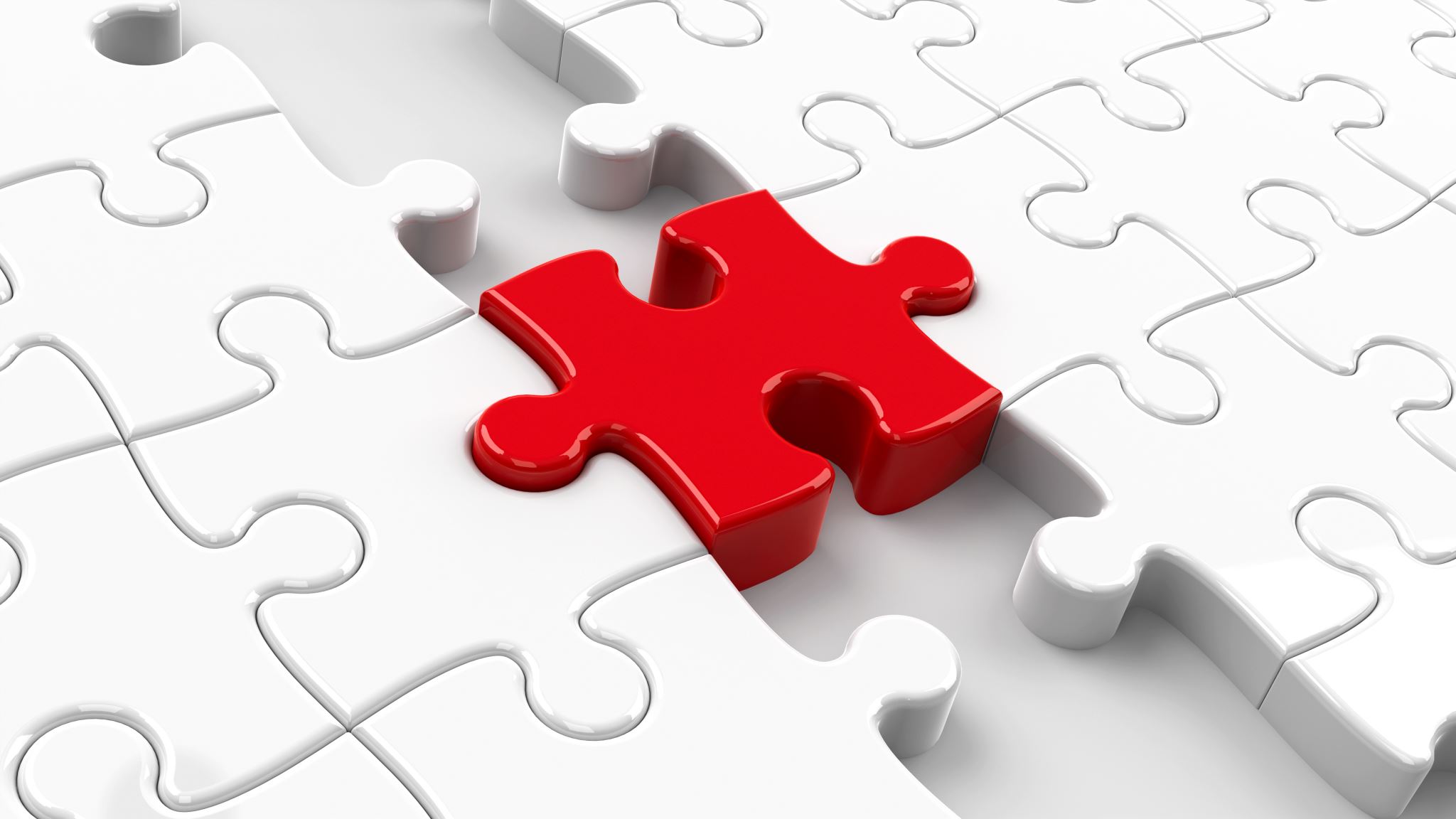 Policy context
Increased regulation of homeownership
Housing in declining condition
Housing shortages
Fuel poverty/climate emergency
Heat in Buildings legislation
Tenure-neutral housing standard
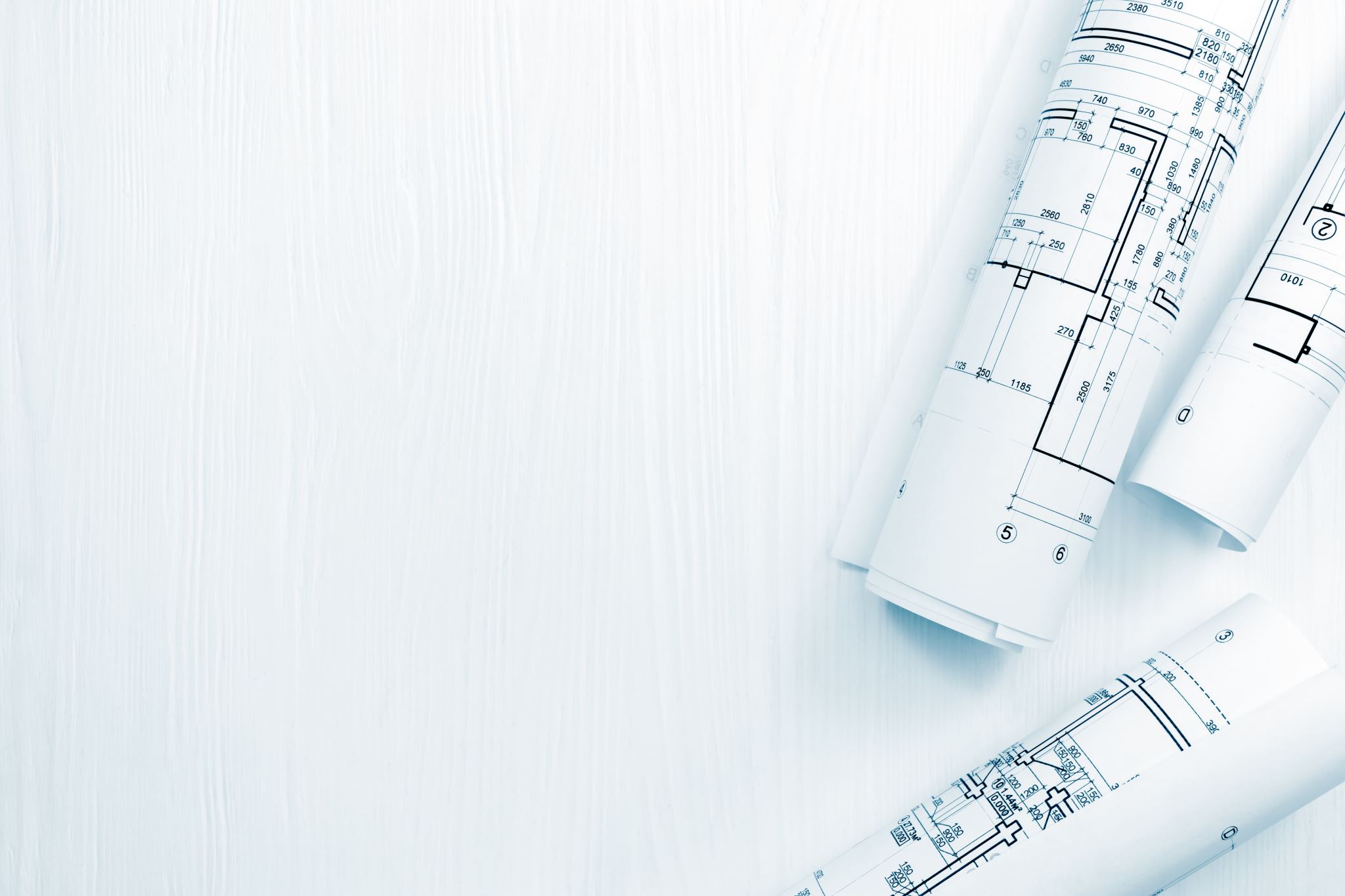 Framework of current law
Tenements (Scotland) Act 2004

Main body of Act
Default rules of ownership of parts of tenements
Right to apply to court to resolve disputes
Duties re maintenance 
Duties to insure, to provide access, to allow installation of pipes etc
Demolition and abandonment

Schedule 1: Tenement Management Scheme
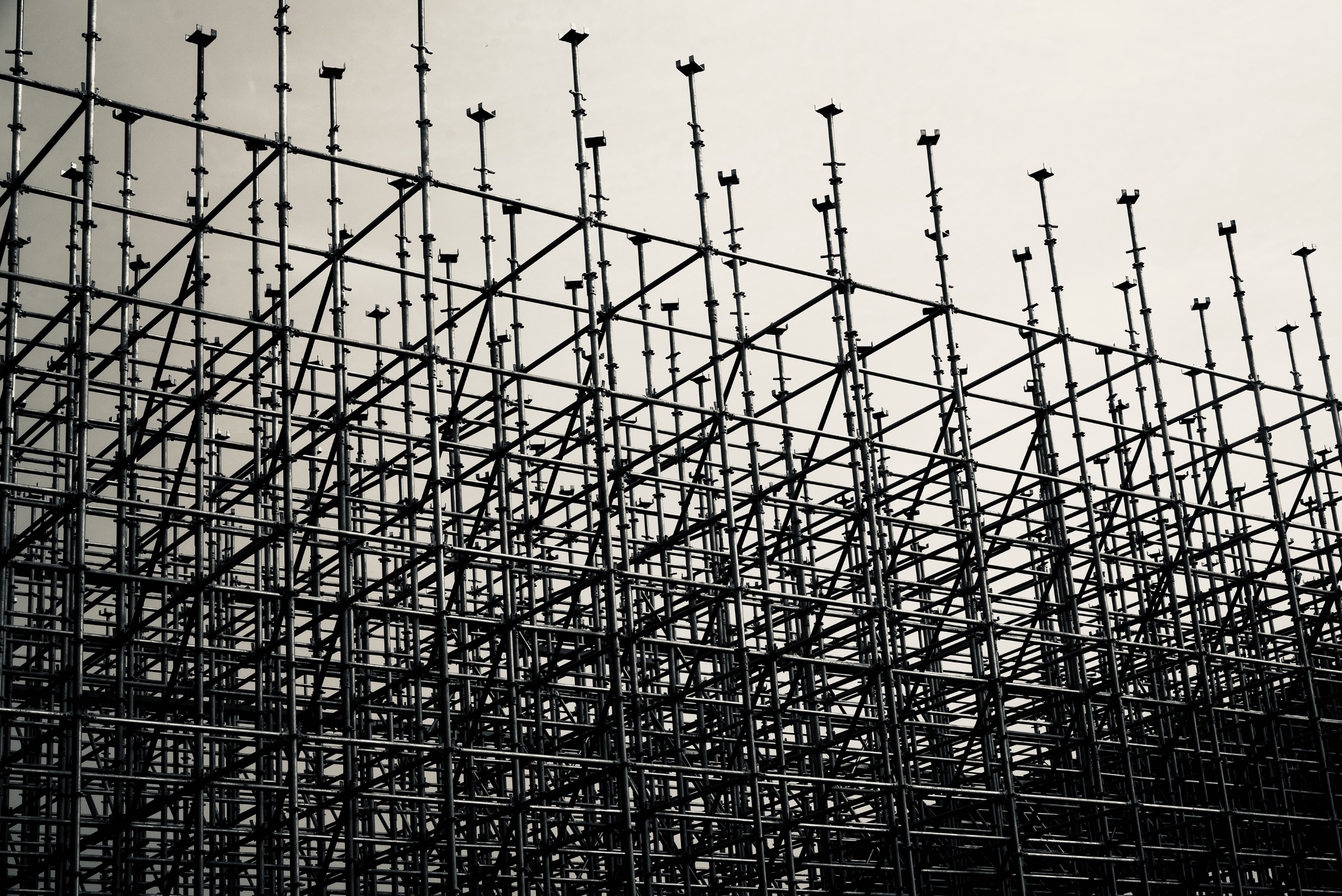 Future framework: mandatory elements
Creation of OA for every tenement
Flat owners become members

Mandatory duties on OA
Appointment of manager
Annual meeting
Annual budget
[Registration requirement]

Enforcement of mandatory duties
Court-appointed remedial manager
Who can apply to court?
Local authority as remedial manager of last resort
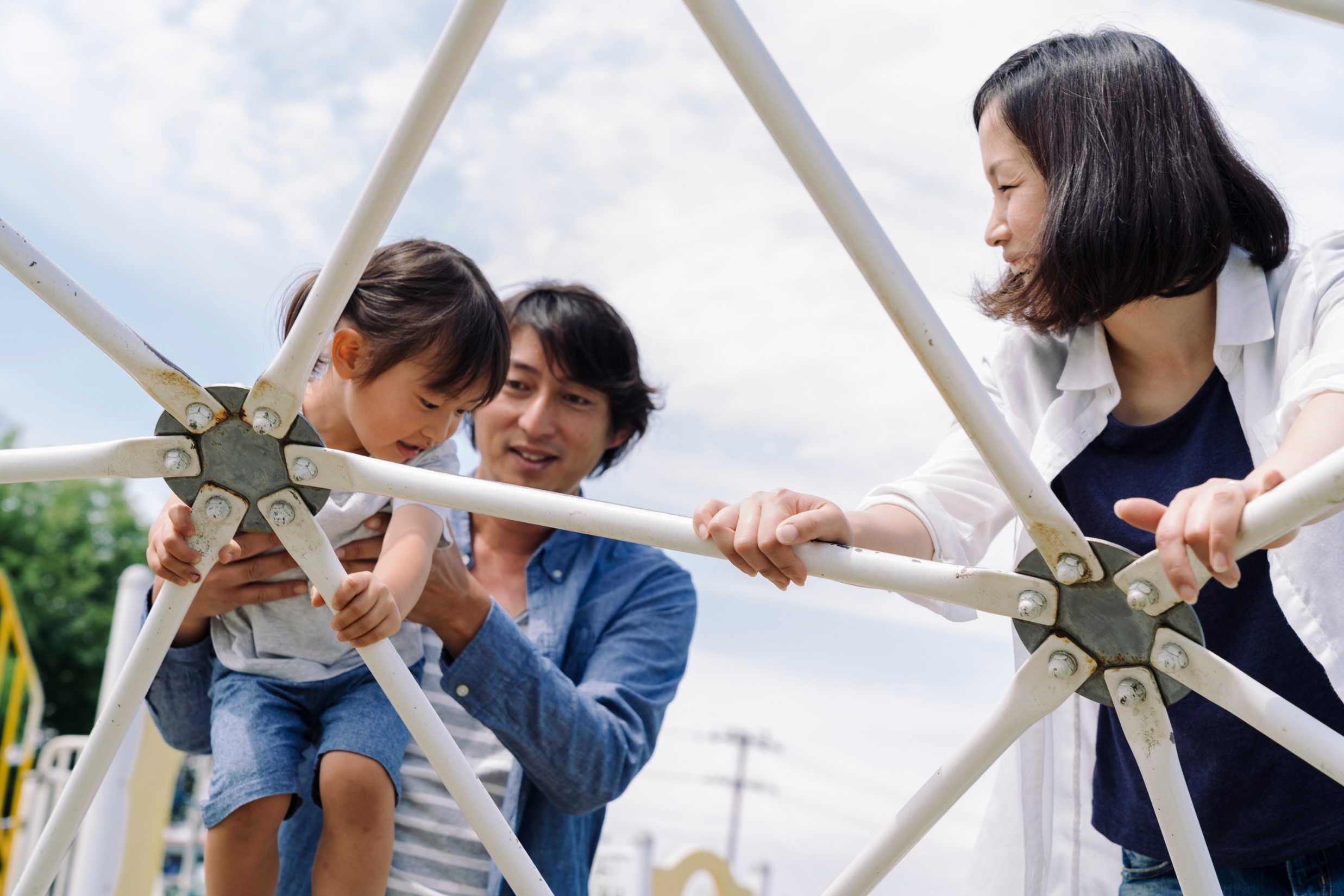 Future framework: default elements
Owners’ Association Scheme (OAS) to replace TMS

Why not mandatory?
A1P1 and freedom to choose
Pragmatic arguments

Standardising the drafting of title conditions
Requirements for conditions created post-OA legislation
Requirements for existing conditions?
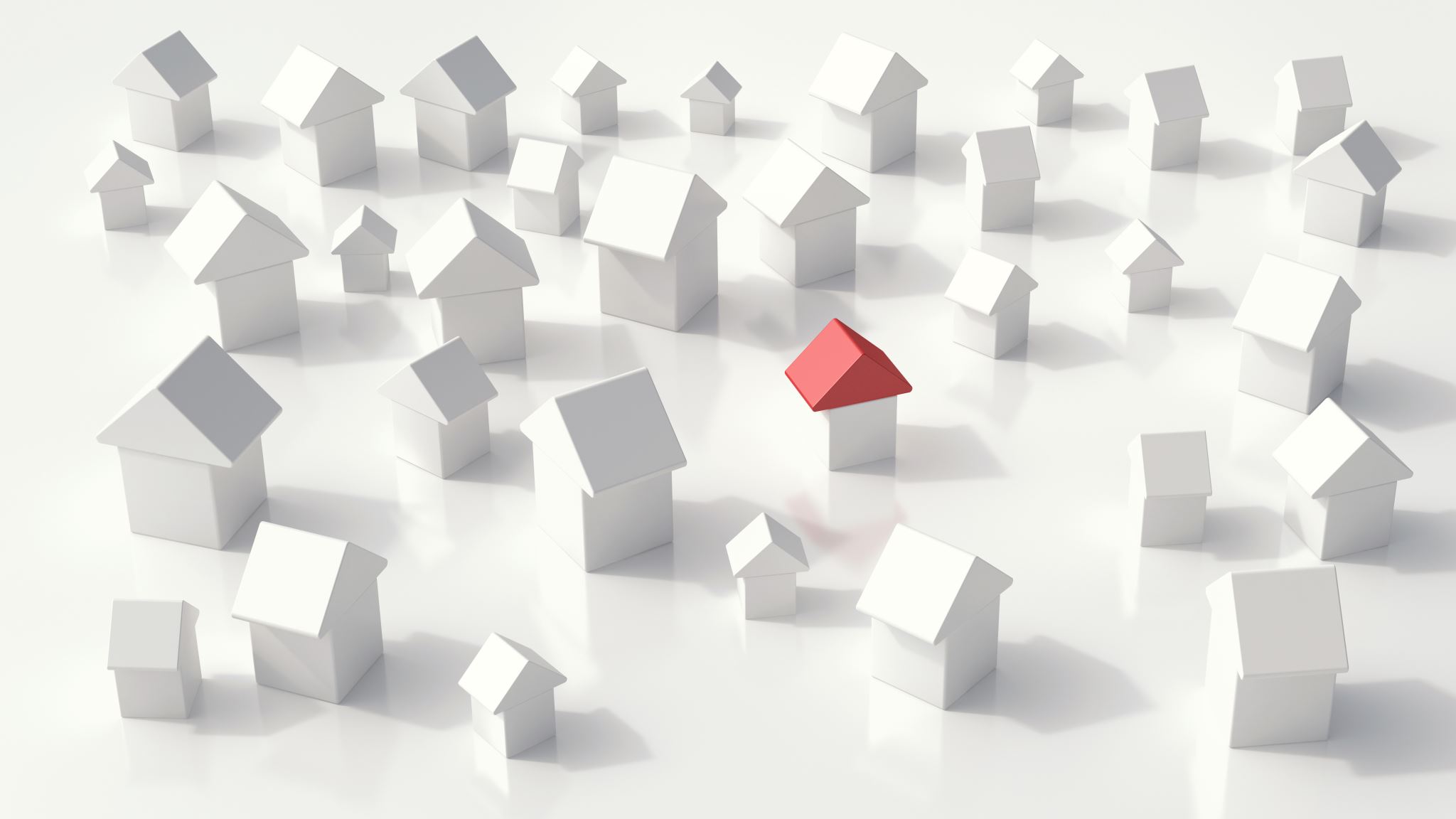 Applying the framework
Which tenements should the legislation apply to?
Problems with disapplying the regime from certain tenement types
Small tenements
Tenements where all flats are in single ownership
Tenements managed as part of a wider development
Tenements subject to a DMS
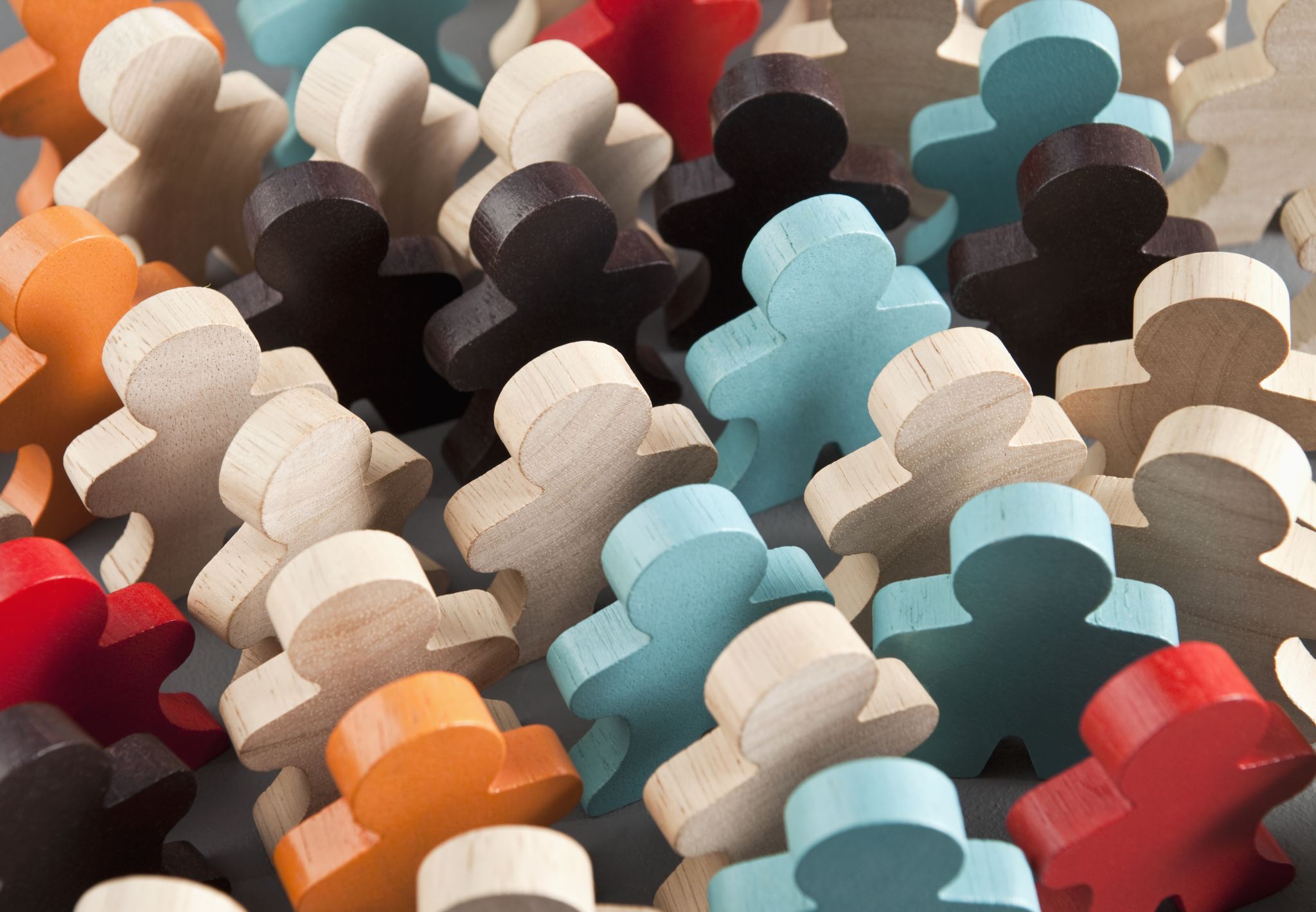 The Owners’ Association
Which type of legal person?

Which should be members?

General administration
Members names and contact details
Signing and sending
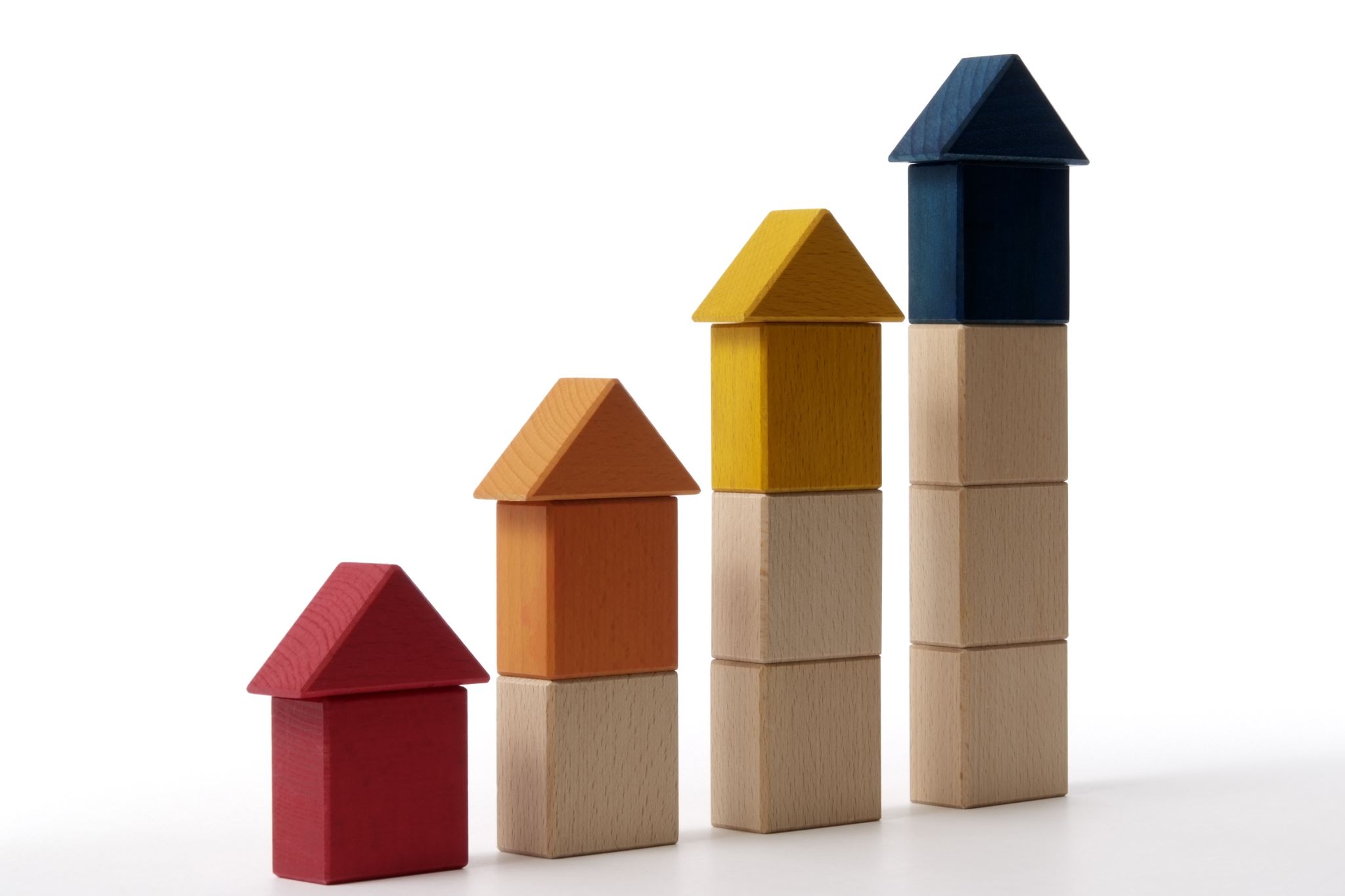 The OAS:
Function and powers of the OA

Decision making by members

Manager role and responsibilities

Liability for costs

Enforcement
Disputes for FTT?
Court approval for annual budget?
Tenement-restricted land attachment?
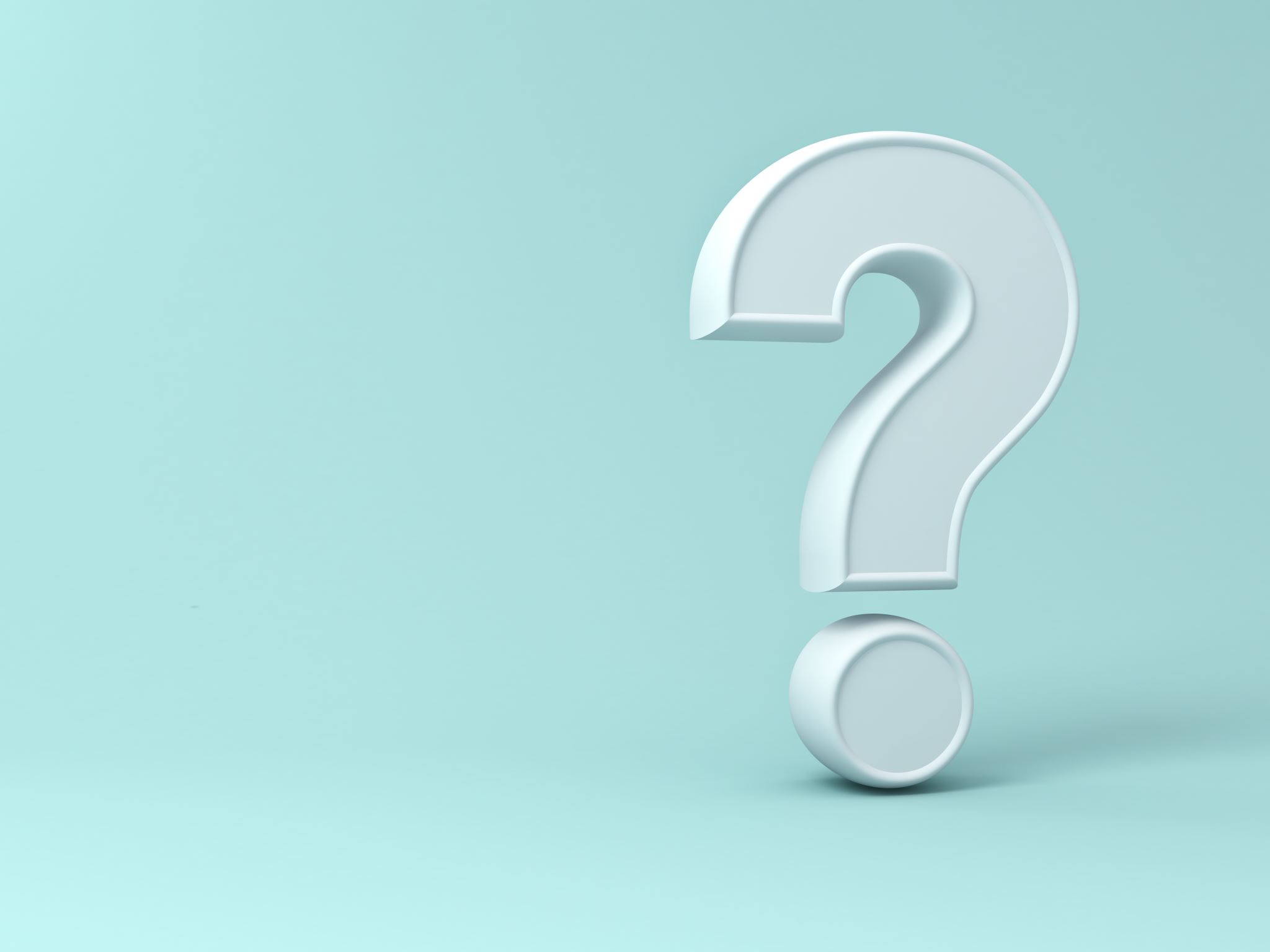 Questions?